Informatics 121Software Design I
Lecture 10
Duplication of course material for any commercial purpose without the explicit written permission of the professor is prohibited.
Discussion
There will be discussion this Friday

Please join your designated discussion
Today’s lecture
Design notations

Design studio 2 (continued)
Intermezzo: what experts do
Experts repeat activities

Experts explore different perspectives

Experts move among levels of abstraction

Experts rotate among subject pairs
Design
designer
plan
maker
change in the world
other stakeholders
audience
experiences
A design artifact
An externalized representation used to further a design project
design problem, design solution, or both
partial or complete
fluid or frozen
Example
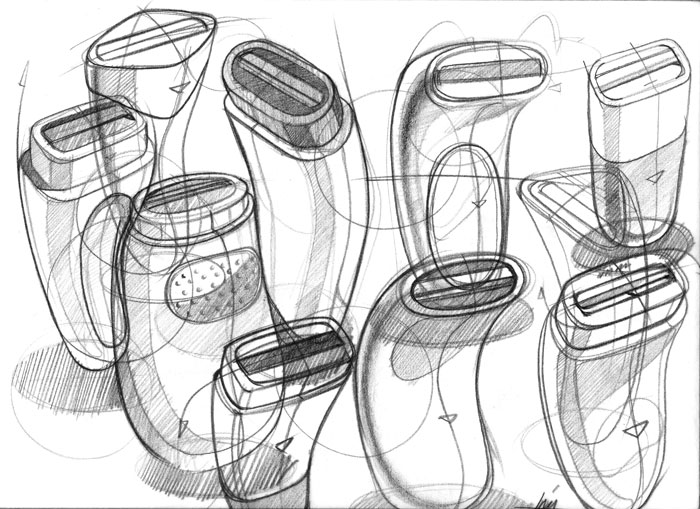 Example
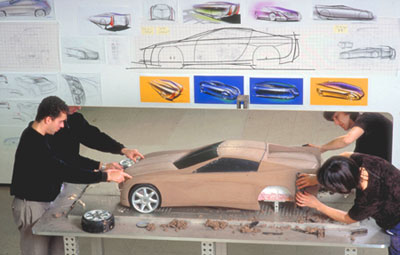 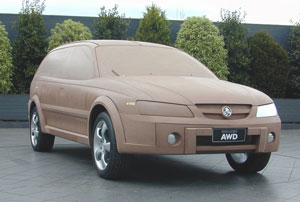 Example
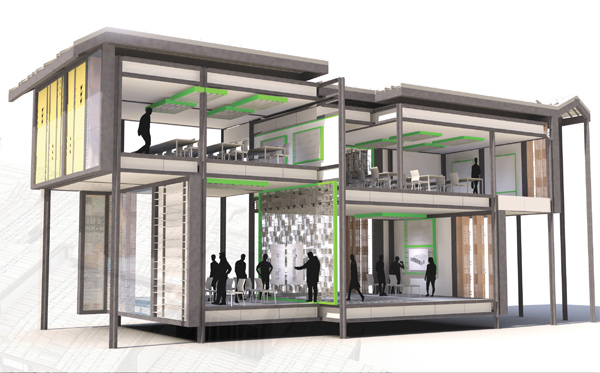 Example
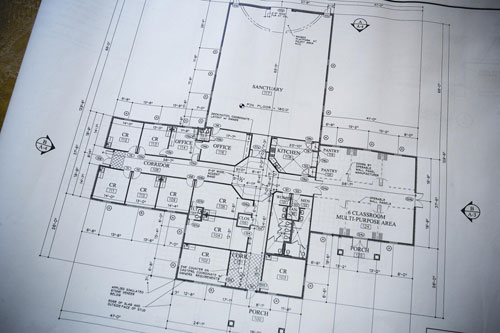 Example
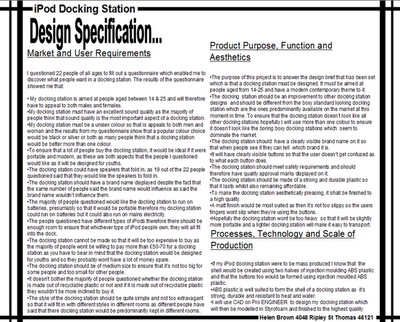 Purpose of design artifacts
Design artifacts to think

Design artifacts to talk

Design artifacts to prescribe
Thinking design artifact
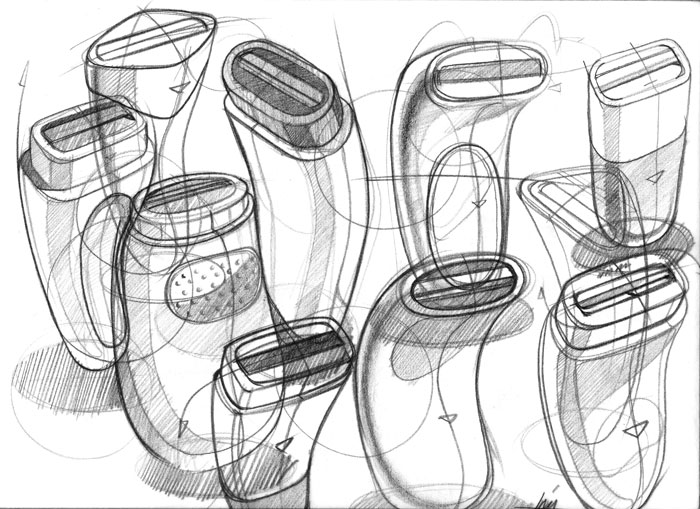 Thinking design artifact
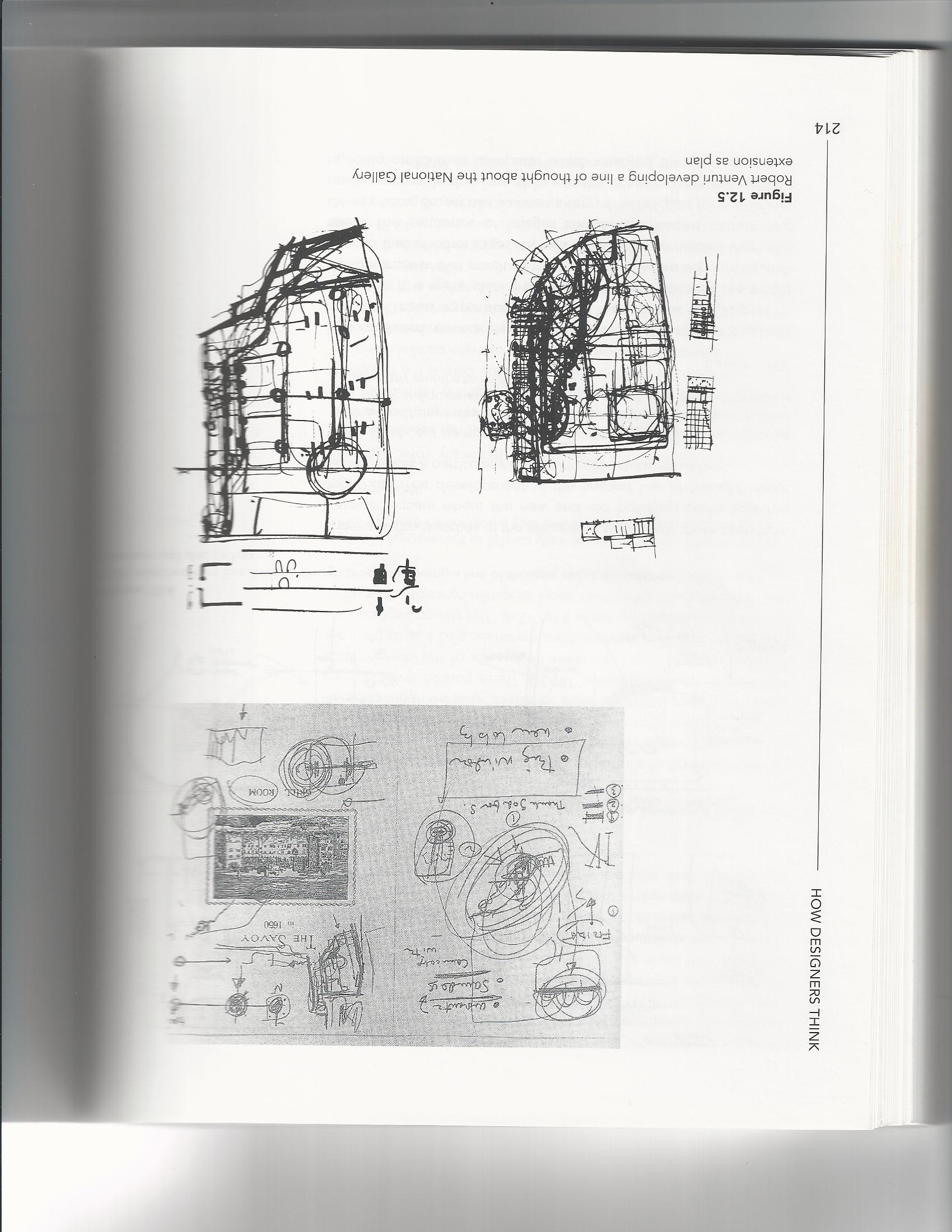 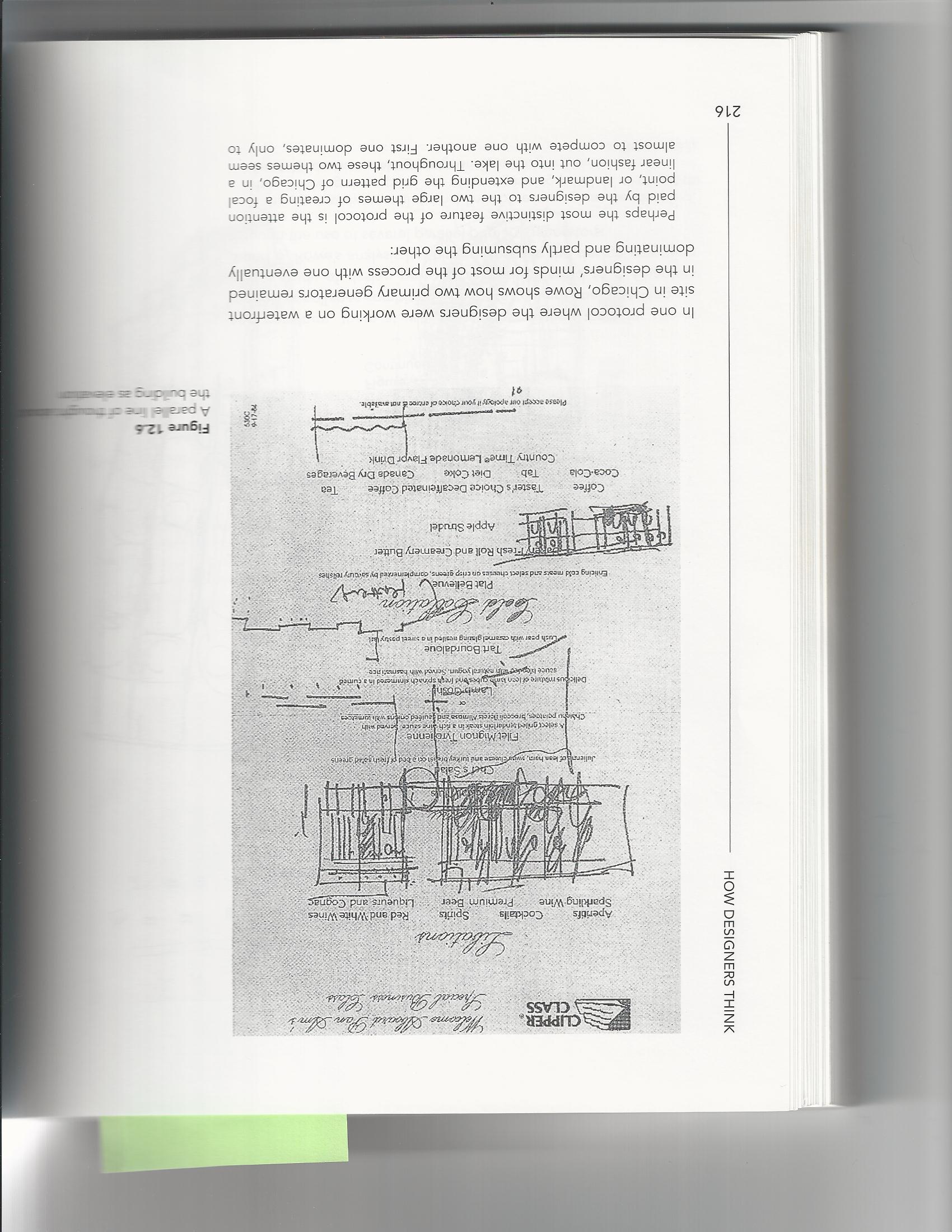 Thinking design artifact
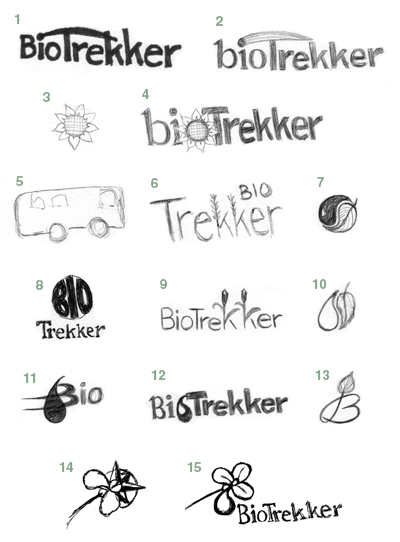 Talking design artifact
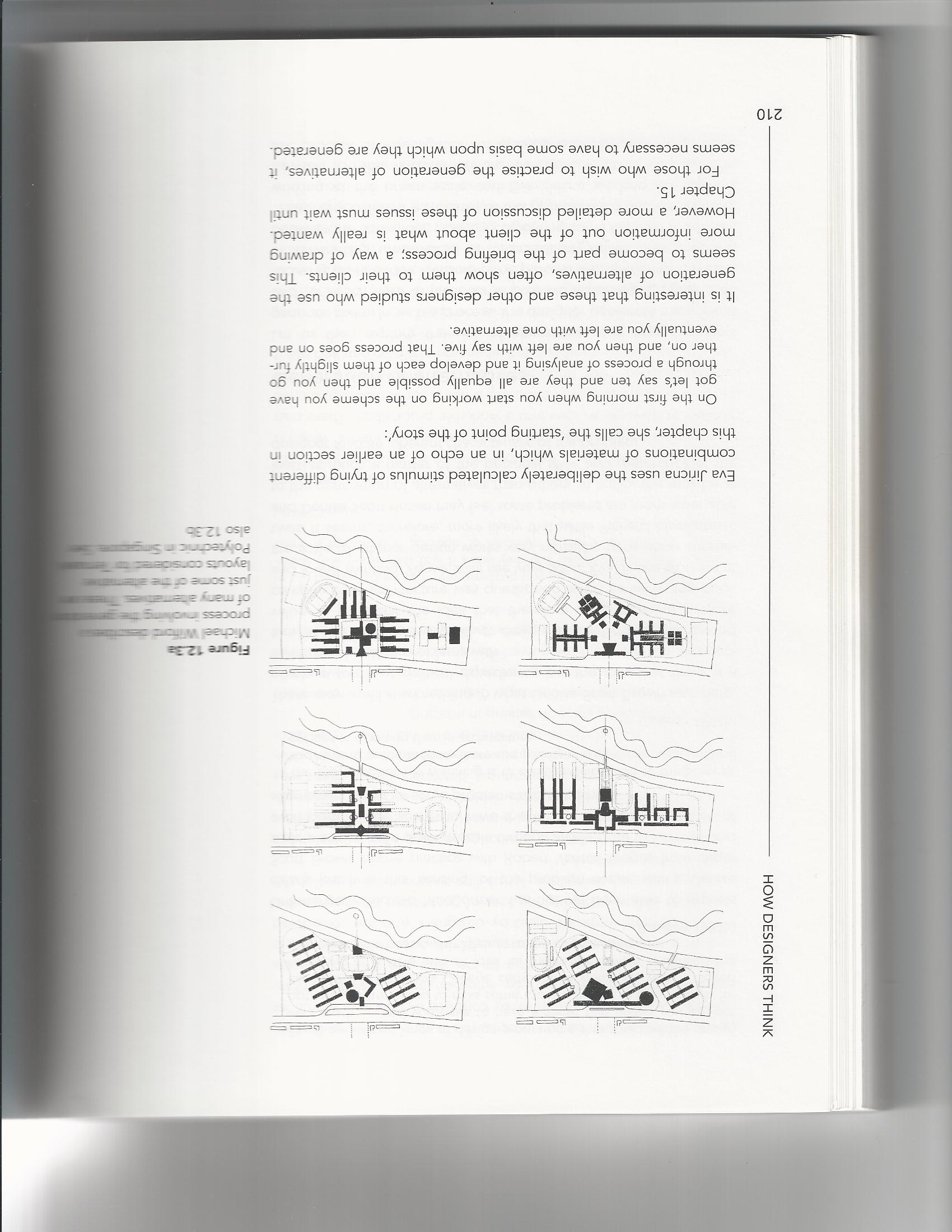 Talking design artifact
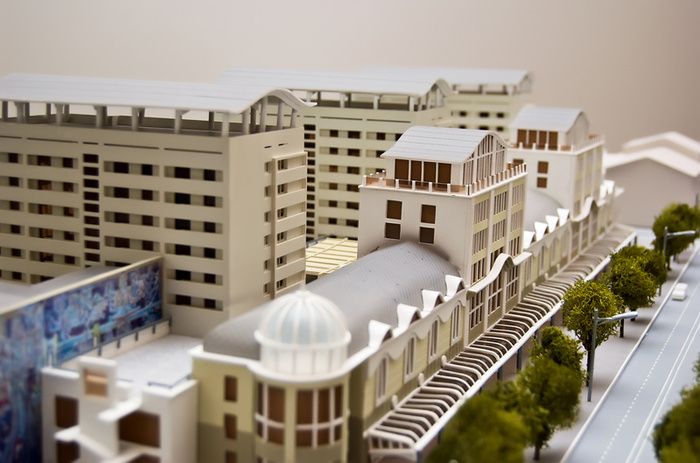 Talking design artifact
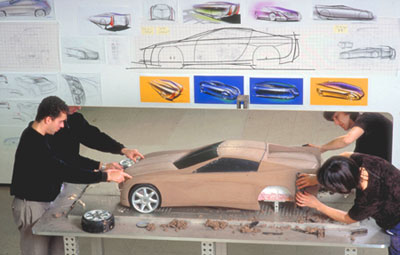 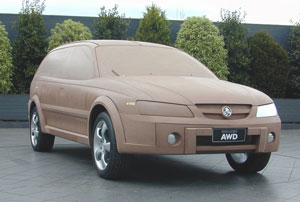 Prescribing design artifact
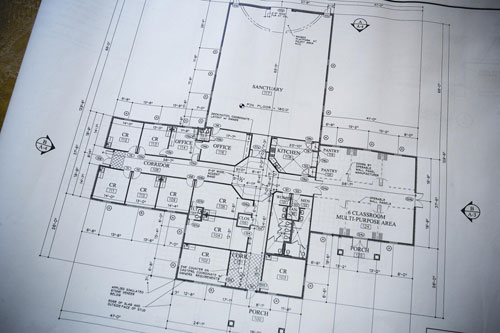 Prescribing design artifact
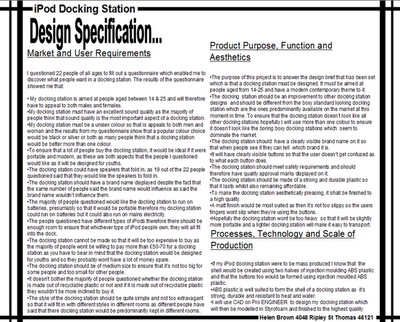 Prescribing design artifact
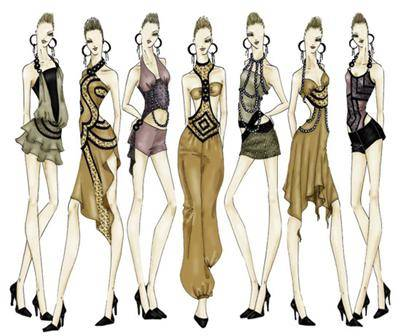 Abstraction
An abstraction is formed by reducing the information content of a concept or an observable phenomenon, typically to retain only information which is relevant for a particular purpose
choice of what to include
choice of what not to include

Each abstraction makes some information readily available at the expense of obscuring or removing other information
Floor plan
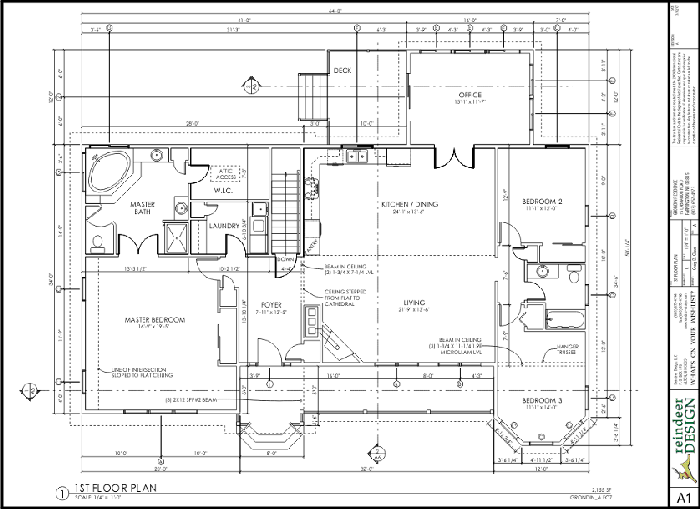 Verilog
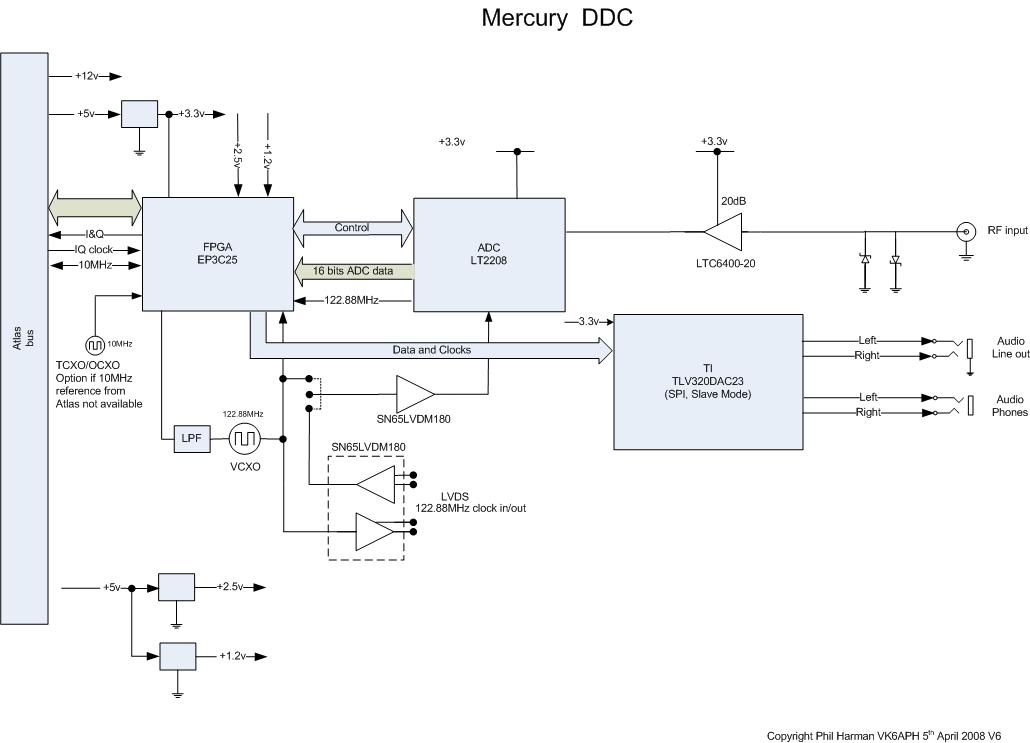 Page layout
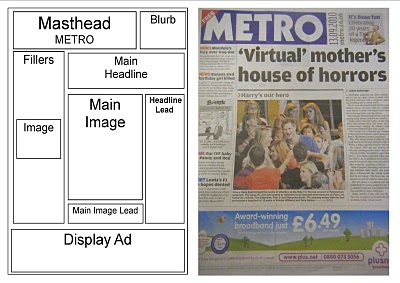 Mechanical engineering diagram
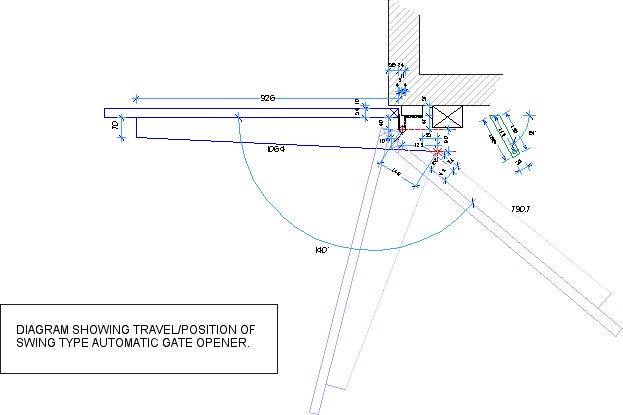 Schematic
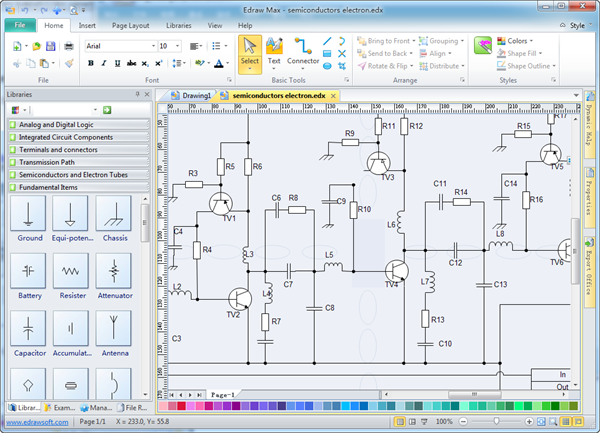 Product sketch
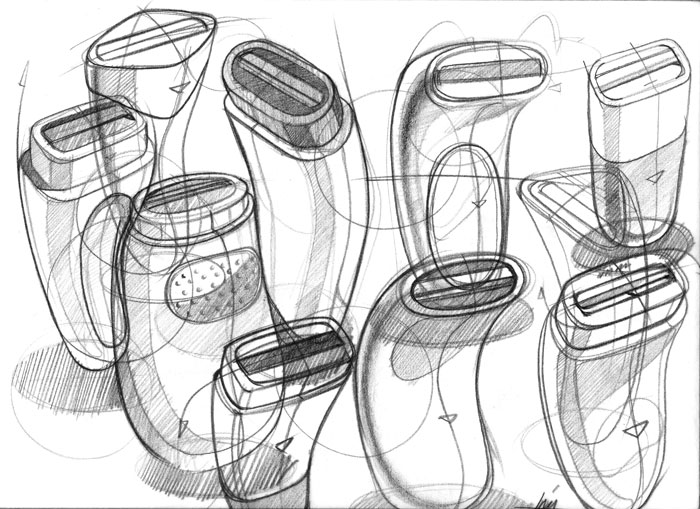 Model
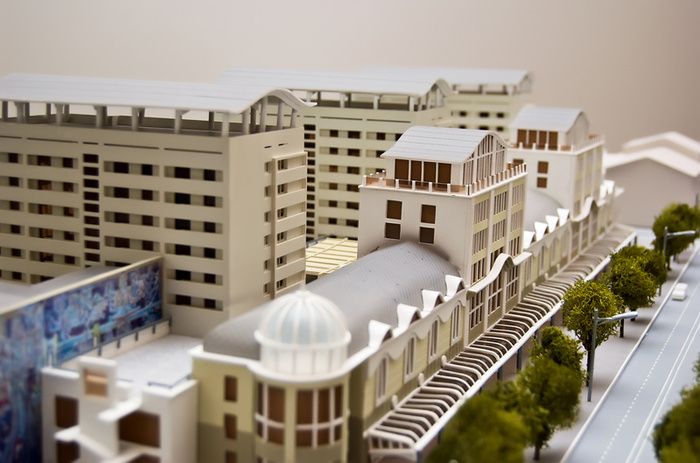 Design notation
A design notation offers a language for specifying certain aspects of a design artifact
textual and/or graphical vocabulary for specifying individual and composite elements
rules governing how individual elements can be combined into composite elements
implicit and/or explicit semantics for giving meaning 

Each design notation is typically suited for a particular domain and a particular purpose

Every design notation invariably introduces abstraction
Example notation
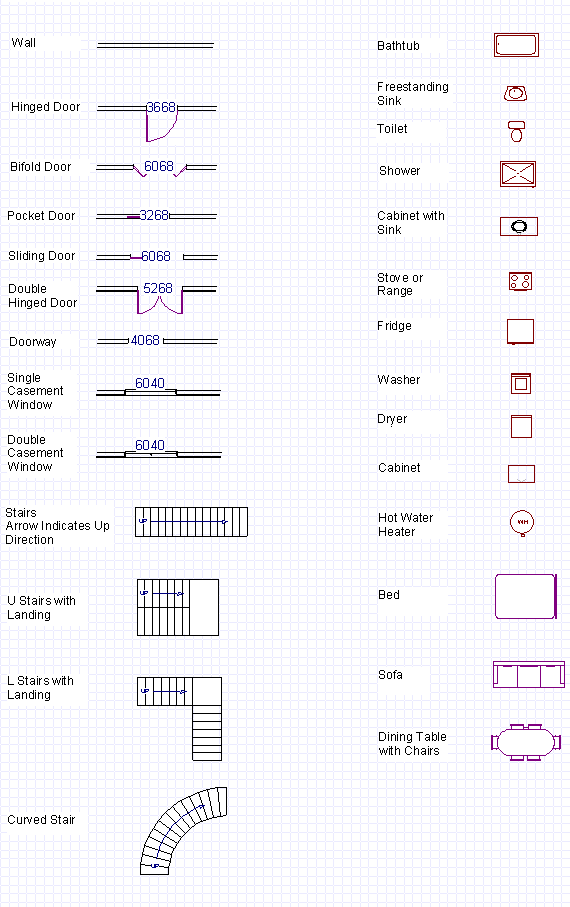 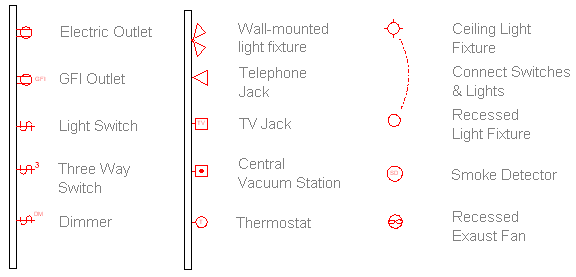 Example notation
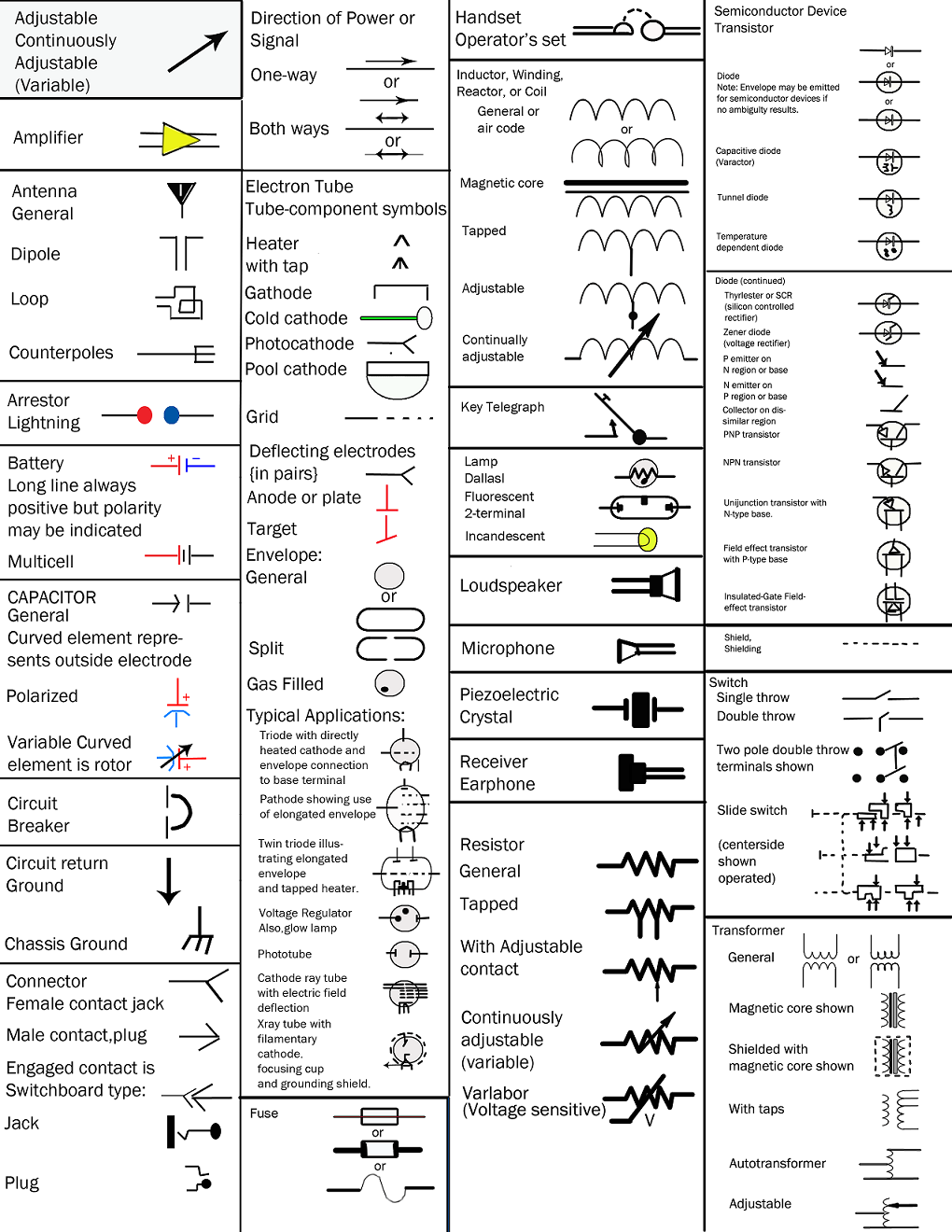 Example notation
Vocabulary may exist independent of notation
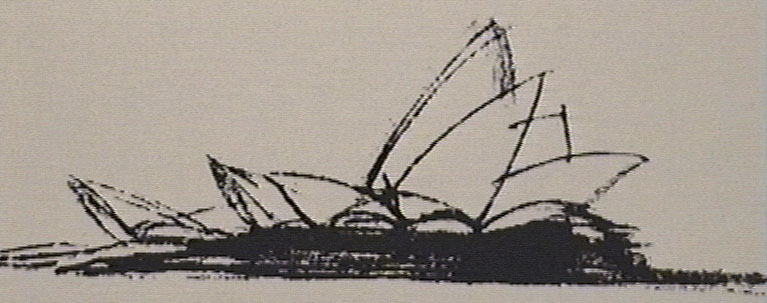 Notation or just a vocabulary?
Considerations in choosing a design notation
Who is the audience?

What is the objective?

What is the timeframe?
Expressiveness versus usability
high
low
expressiveness
usability
Cognitive dimensions of notations
Software design
Design artifacts

Design notation
Software design artifact
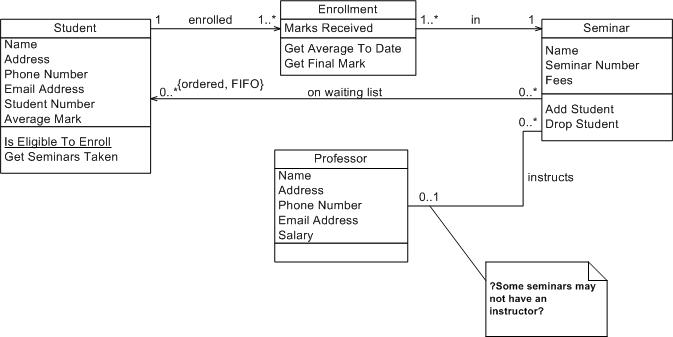 Software design artifact
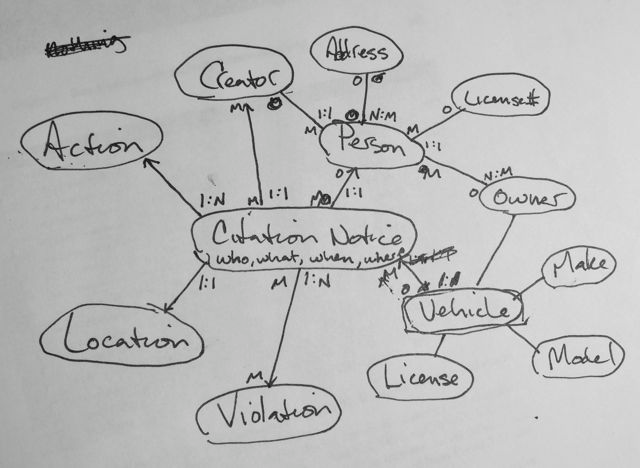 Software design artifact
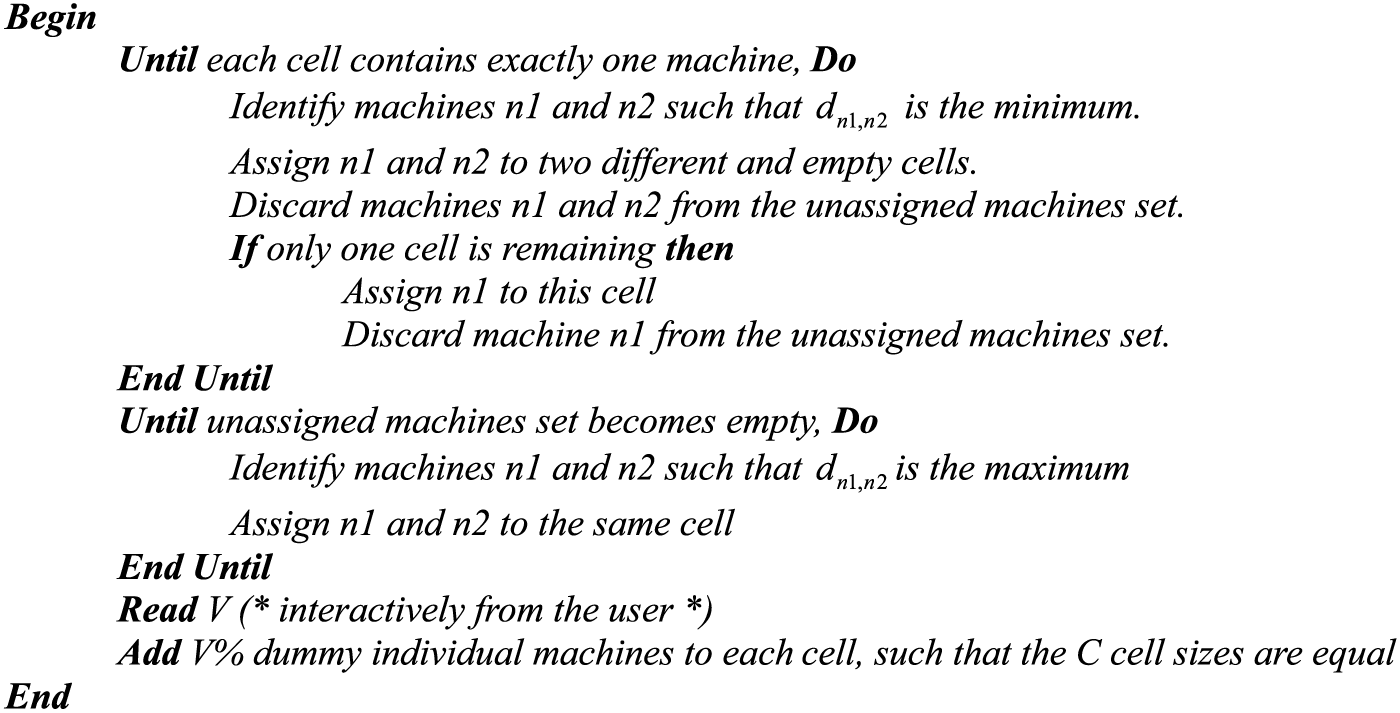 Thinking software design artifact
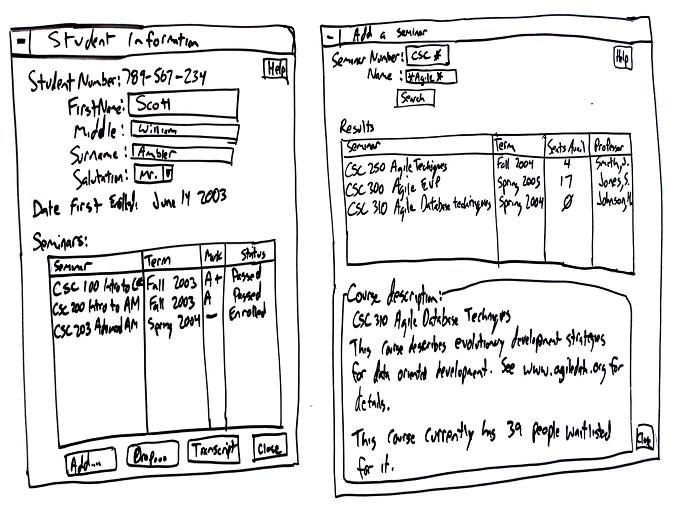 Talking software design artifact
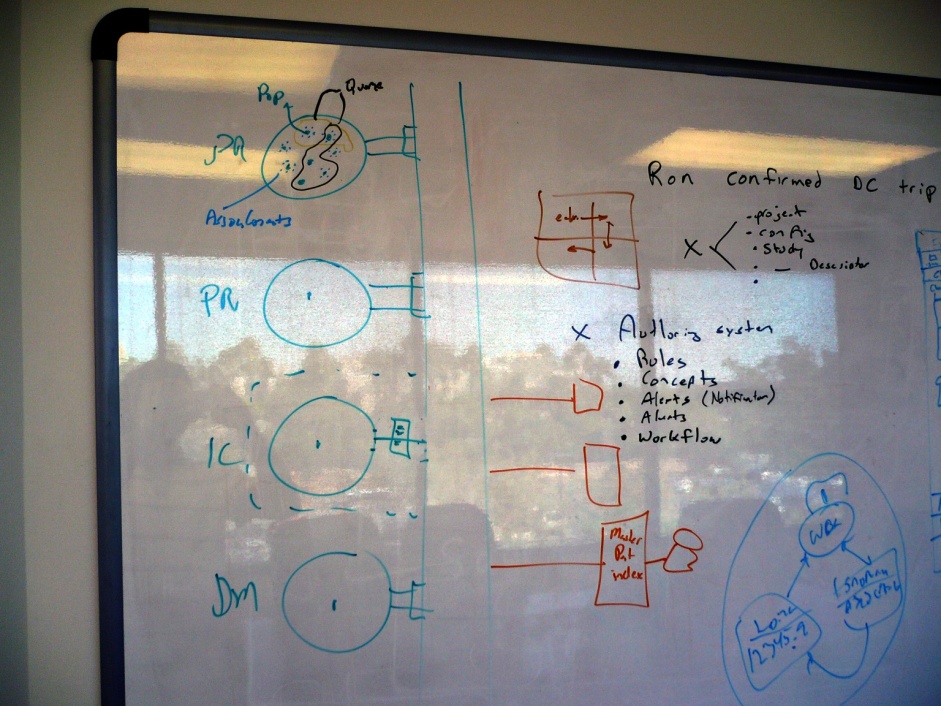 Prescribing software design artifact
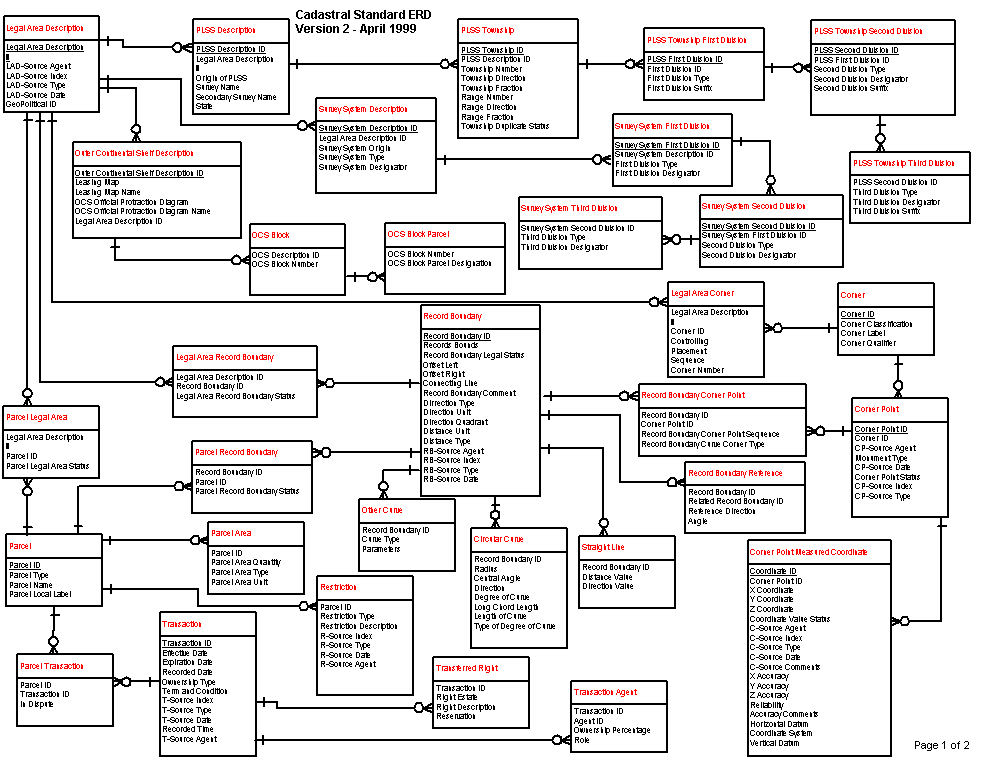 Class diagram
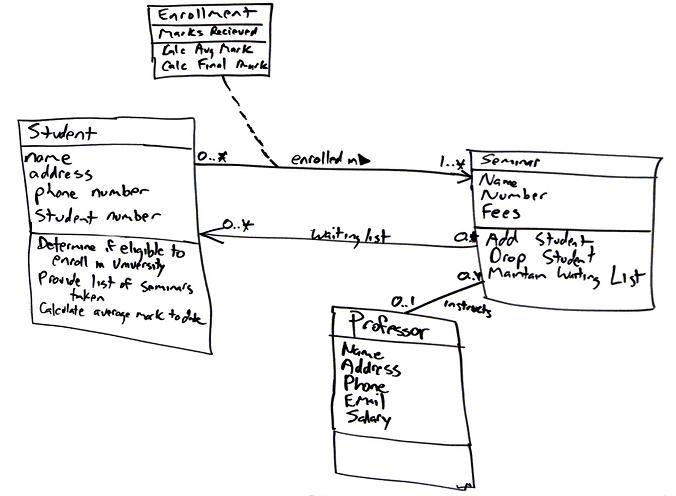 User interface mock-up
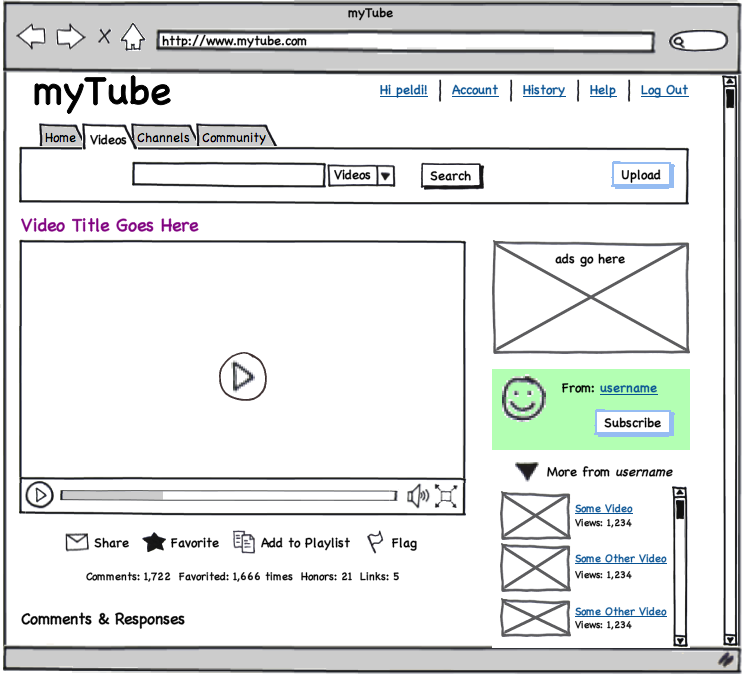 [balsamiq]
Entity relationship diagram
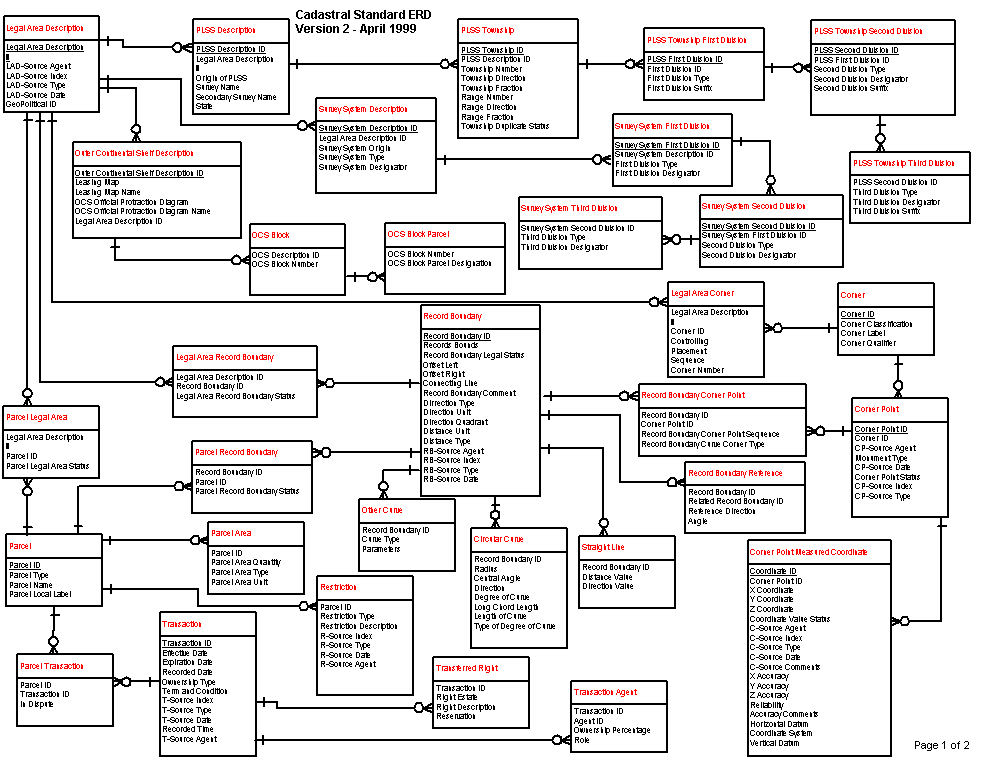 Sequence diagram
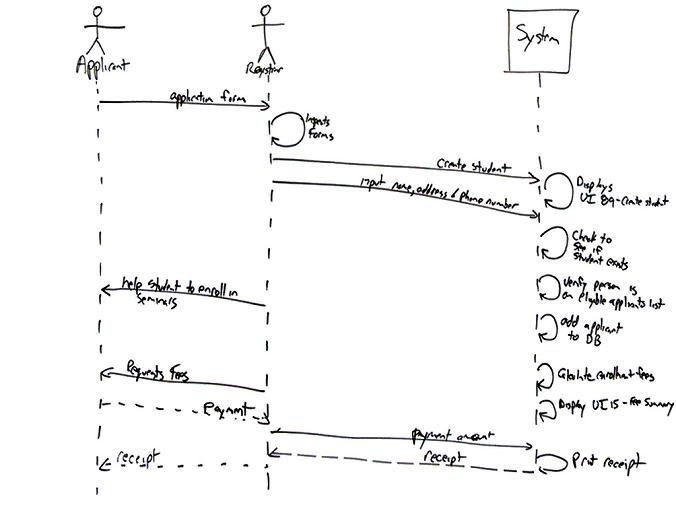 Example notation
Example notation
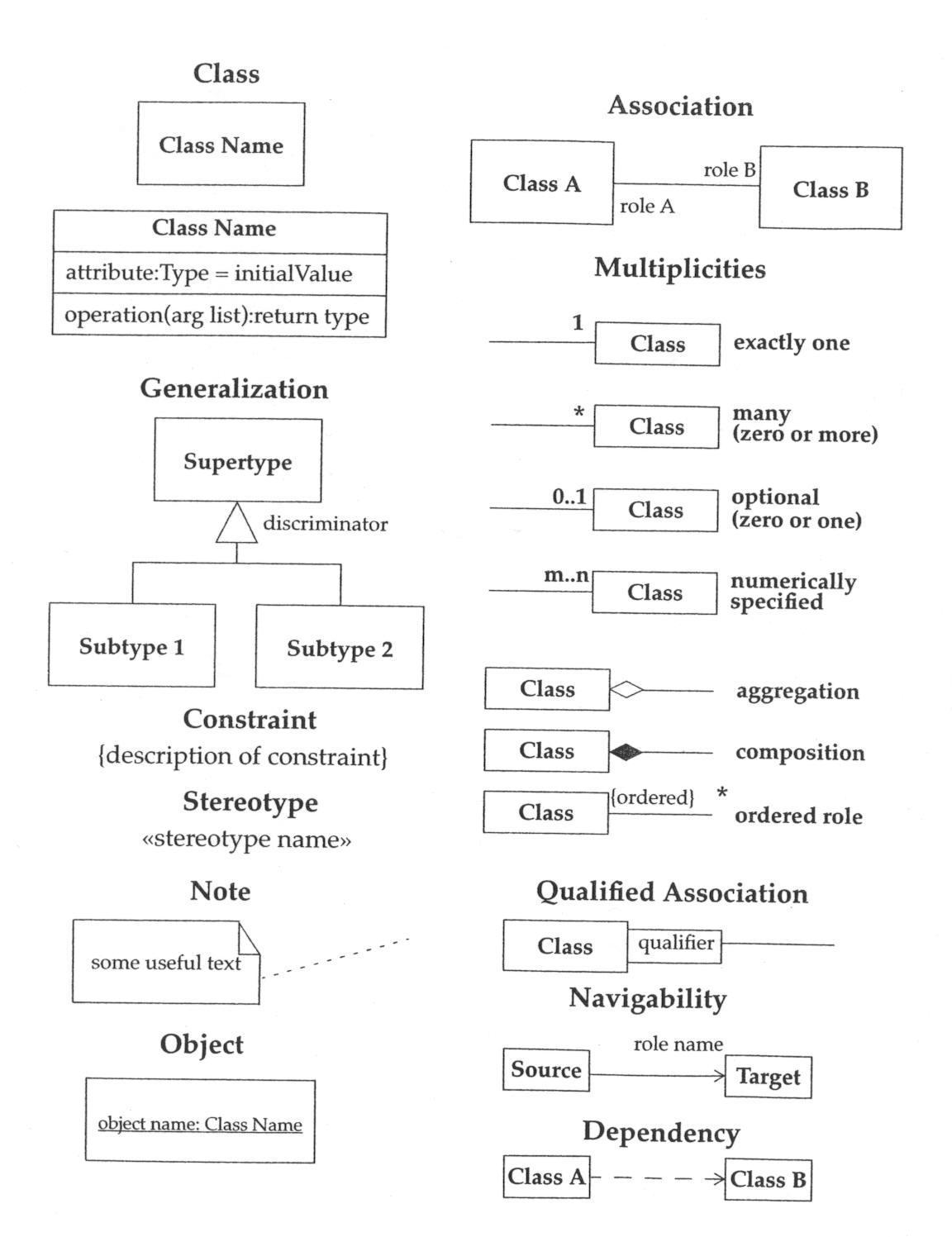 Example notation
Unified Modeling Language
Structure diagram
class diagram
component diagram
package diagram
deployment diagram
…

Behavior diagram
activity diagram
use case diagram
sequence diagram
communication diagram
…
Class diagram
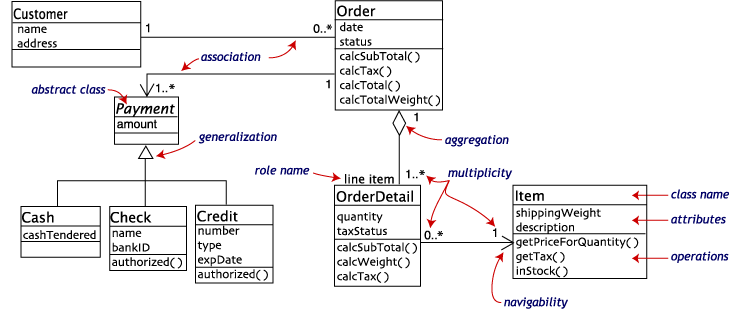 Sequence diagram
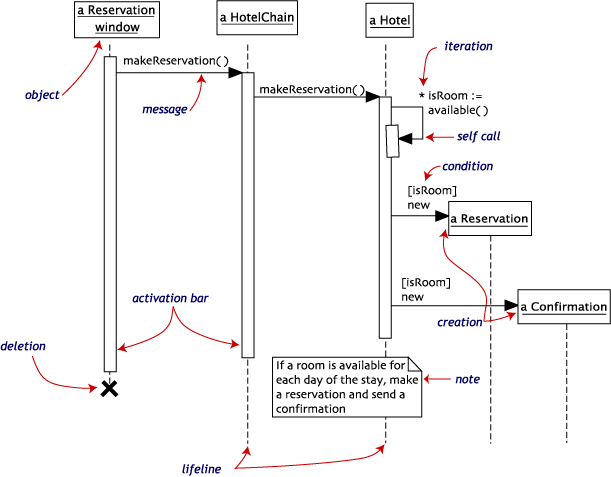 Design studio 2
You are to design the educational traffic simulator that is described in the design prompt that we handed out in class today

This will be a multi-week, multi-step effort
Design studio 2 (original)
As a team…

…identify the audience and other stakeholders

…identify possible goals, constraints, and assumptions

…apply the feature comparison and mind mapping design methods
Design studio 2 (continued)
As a team…
…refine the audience and other stakeholders as needed
…refine possible goals, constraints, and assumptions as needed

…apply the personas and morphological charts design methods (to the interaction design)

…create your final interaction design (as a series of screenshots that detail how it works)
…create your final implementation design (as a UML class diagram detailing the main classes and methods, together with documentation that describes how it works)
Design studio 2 (continued)
Grading criteria
your understanding of the design problem
innovativeness, understandability, elegance, and completeness of the design solution
does it do what it is supposed to do
“can we understand what you did, why, and do we believe you made good choices”
Design studio 2 (continued)
Due Tuesday November 18, at the beginning of class